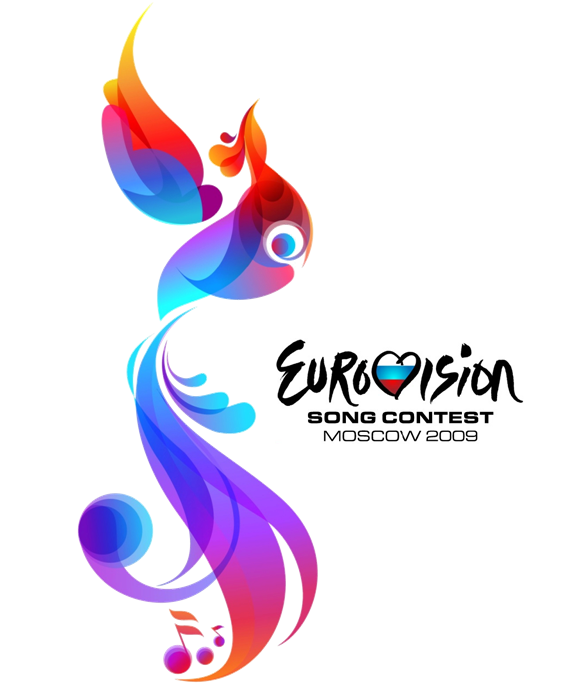 Общешкольный 
Развлекательныйфестиваль
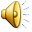 «Весенний 
клип-калейдоскоп»
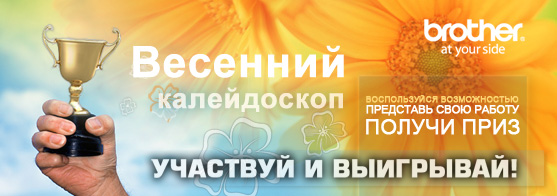 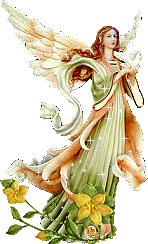 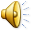 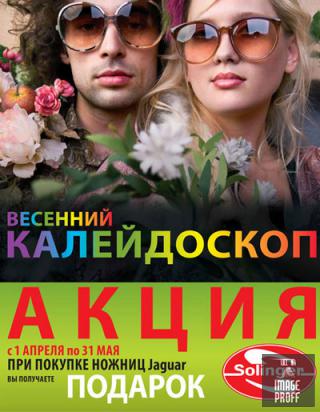 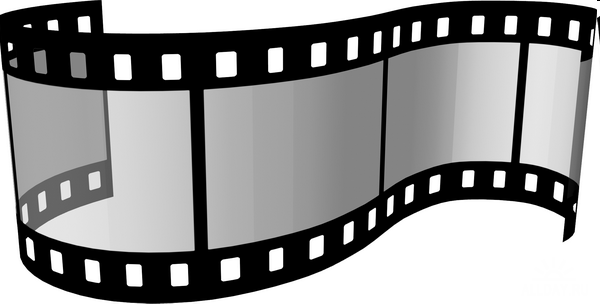 Смотри
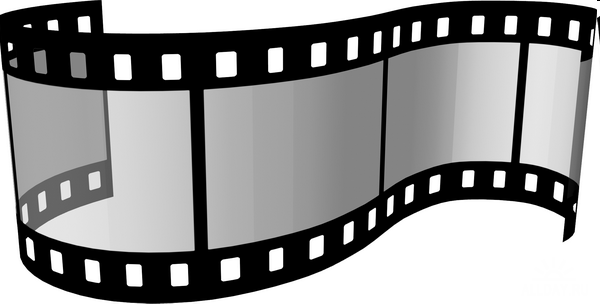 Слушай
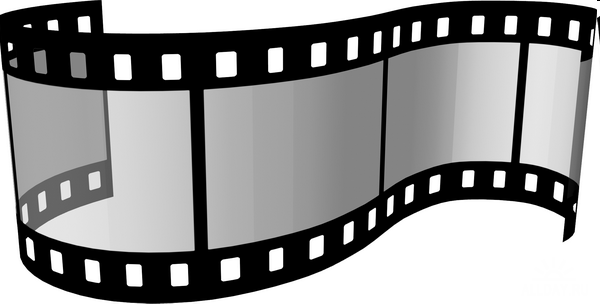 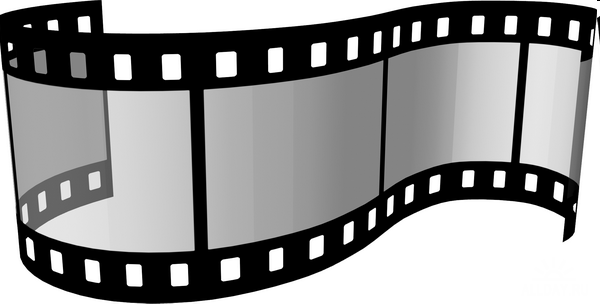 Наслаждайся
Отдыхай
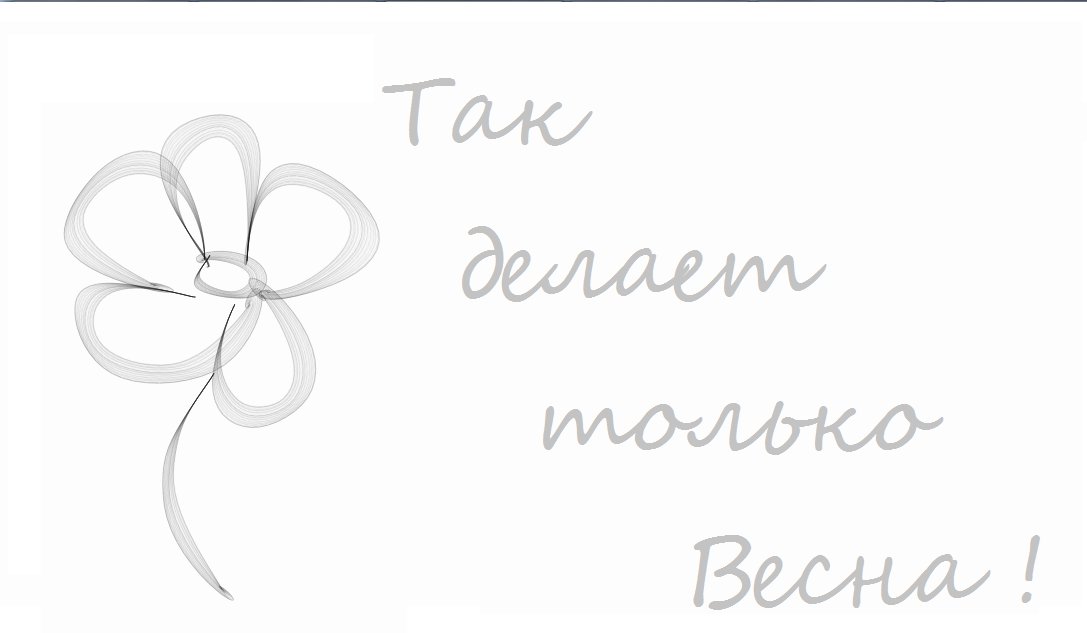 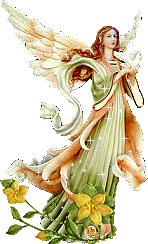 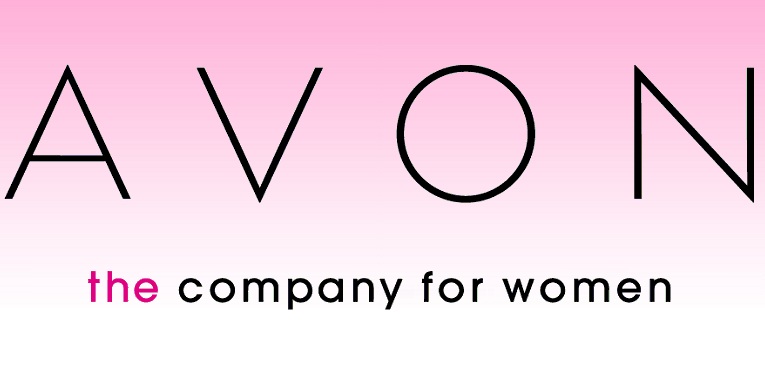 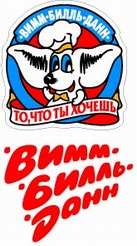 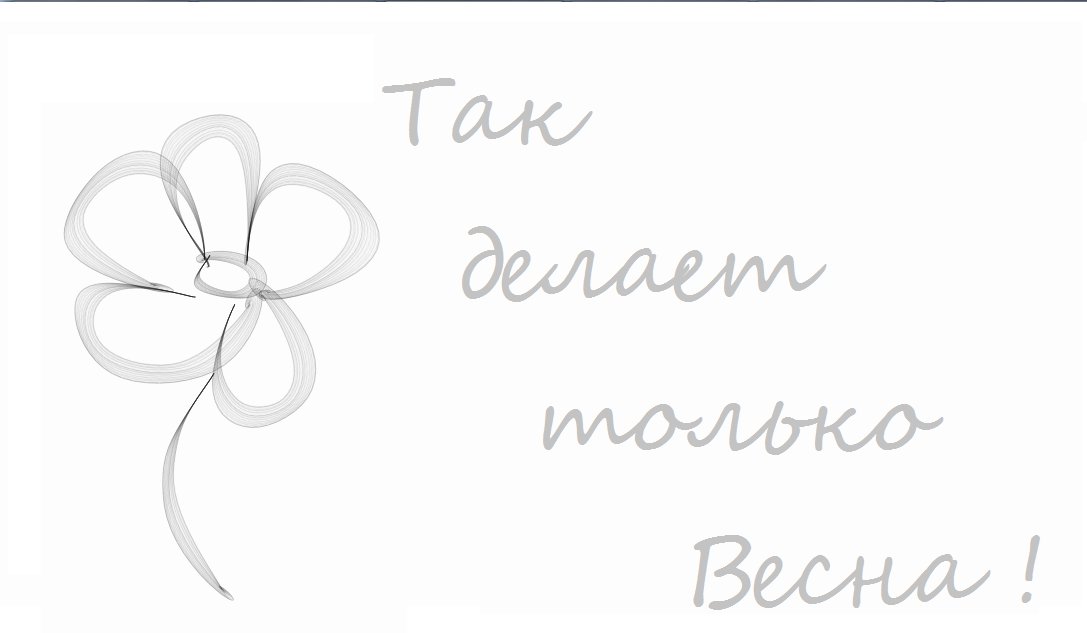 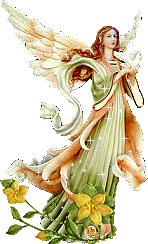 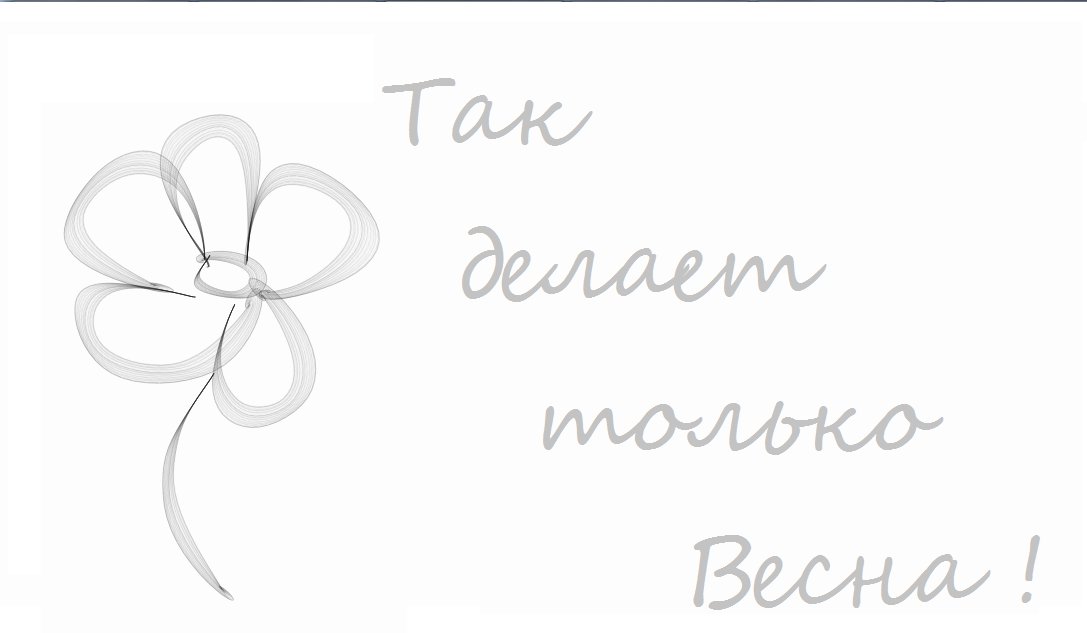 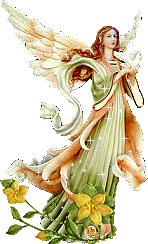 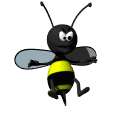 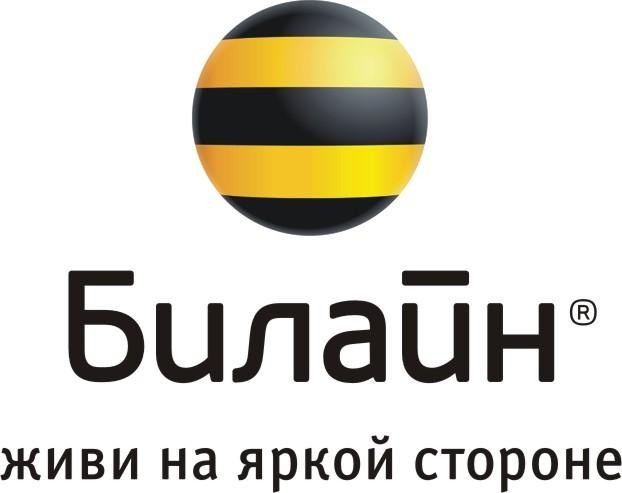 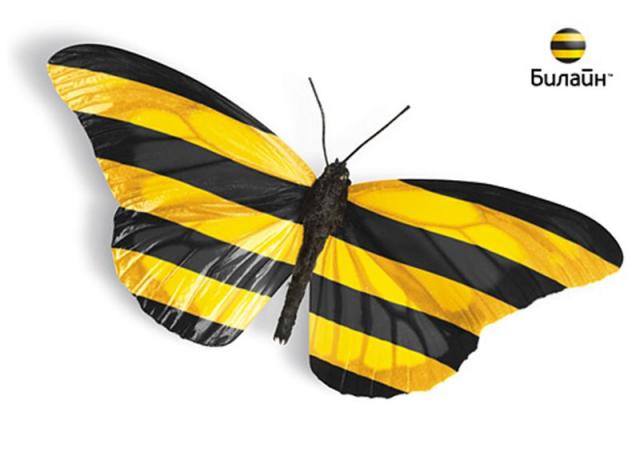 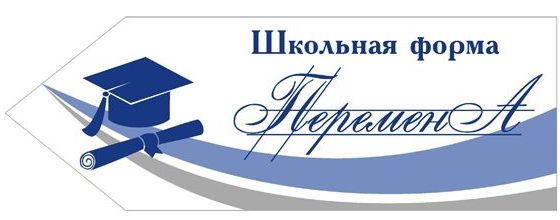 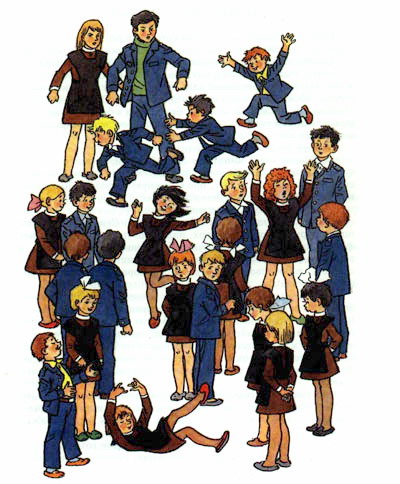 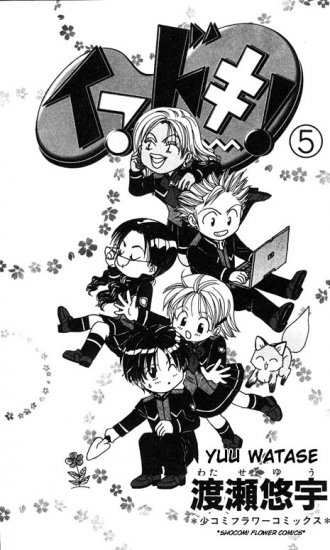 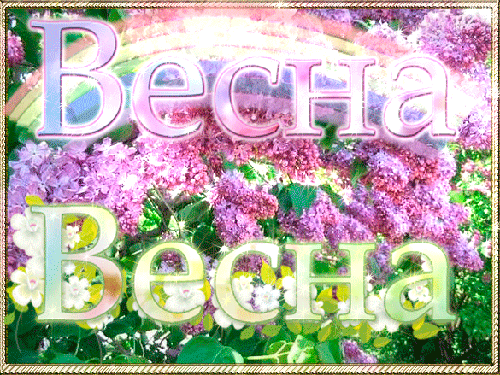 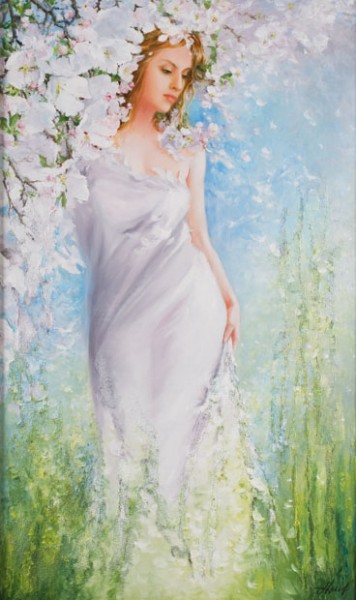 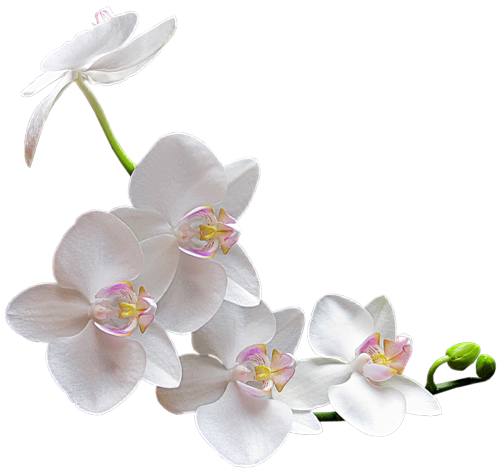 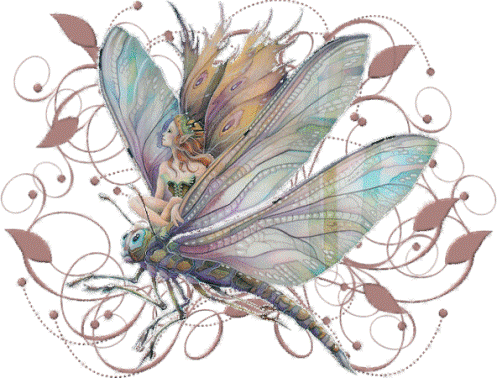 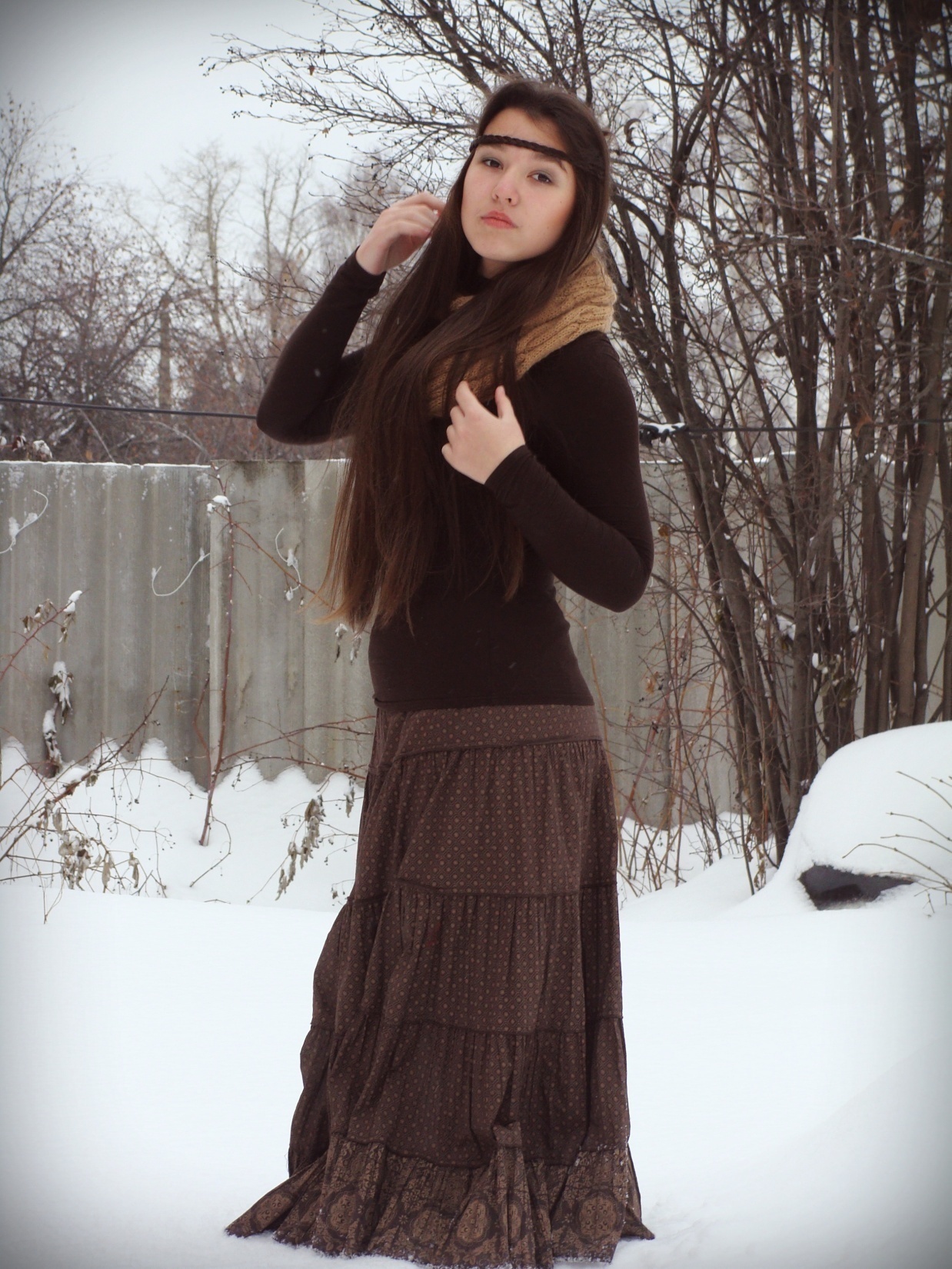 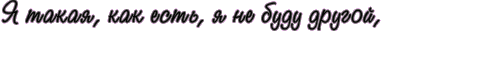 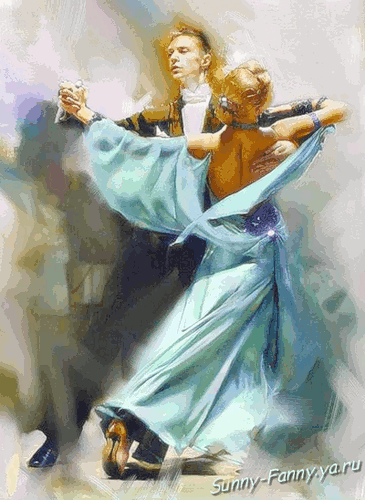 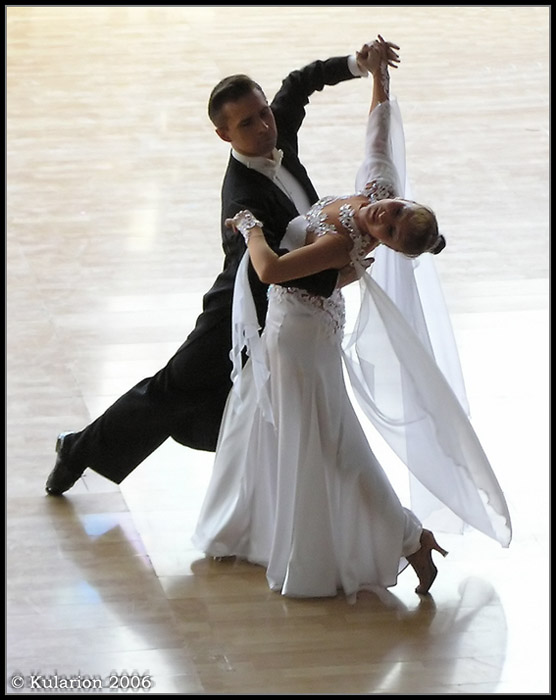 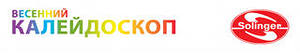 Причёски весны
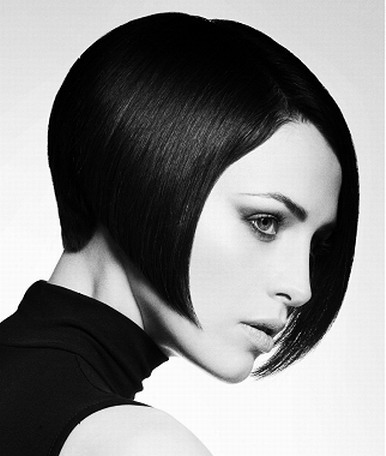 2013
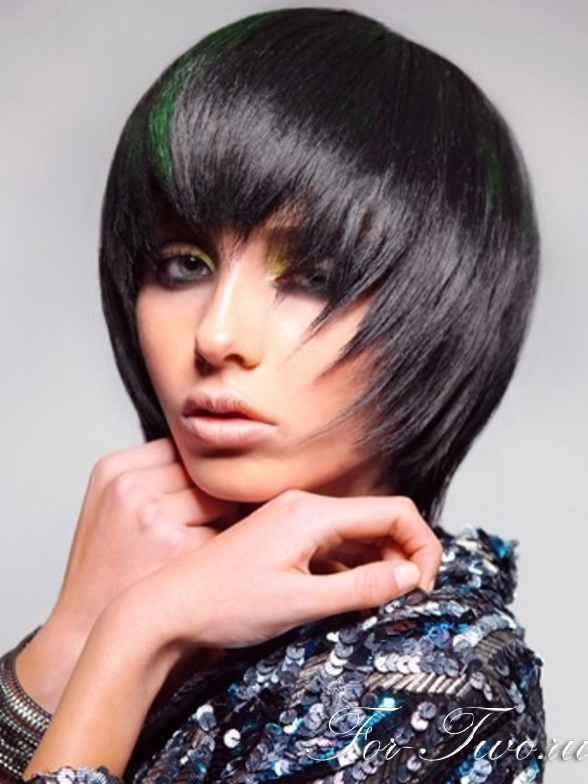 Стильные стрижки
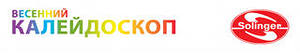 Причёски весны
2013
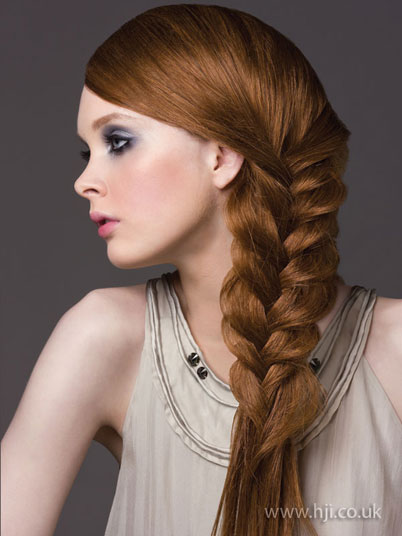 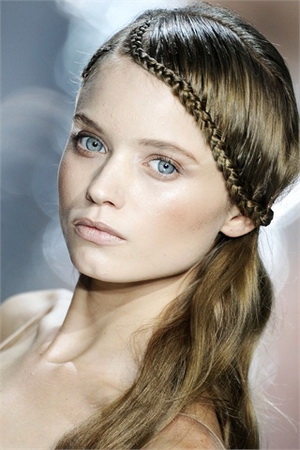 Роскошные косы и косички
Кичигина Анастасия - Канаева Татьяна 11А класс
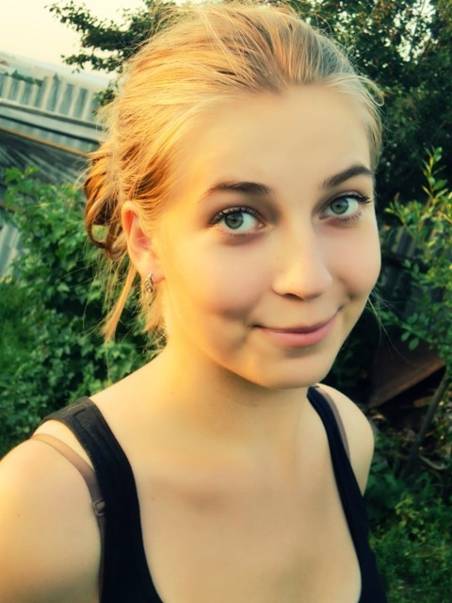 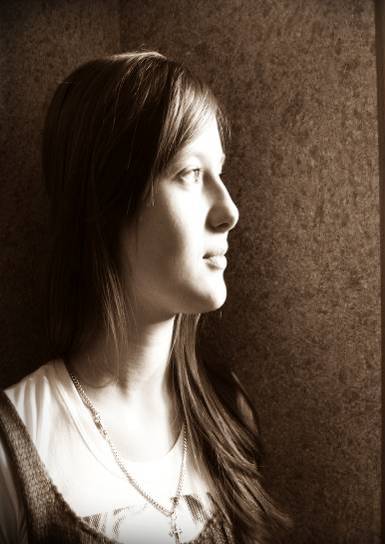 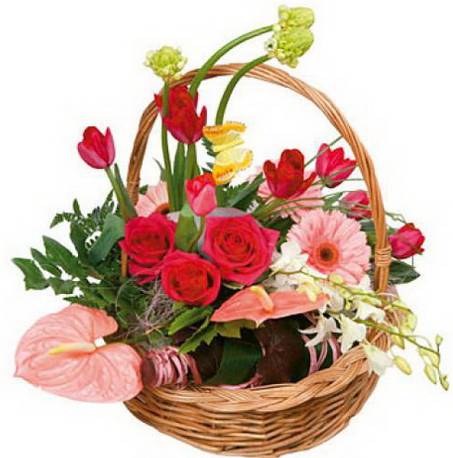 Натуры утончённые, воображение живое, творческое, чувство меры, вкуса. Есть подозрение, что пишут стихи, имеют музыкальный слух. Любят красивое.
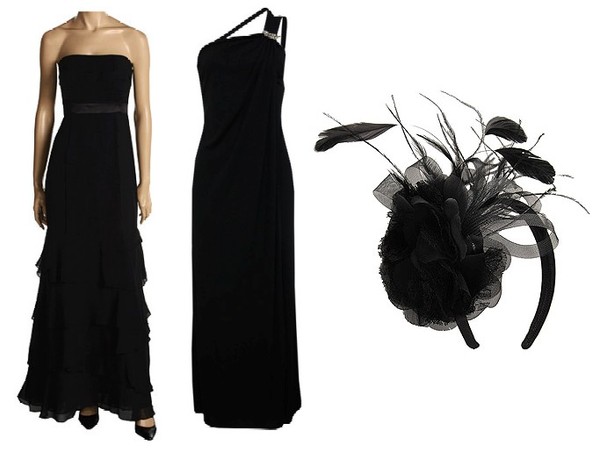 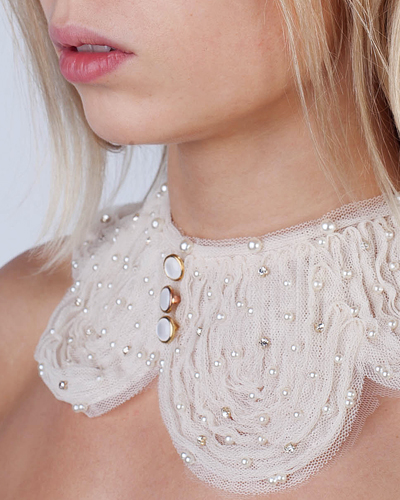 Красиво, не правда  ли?
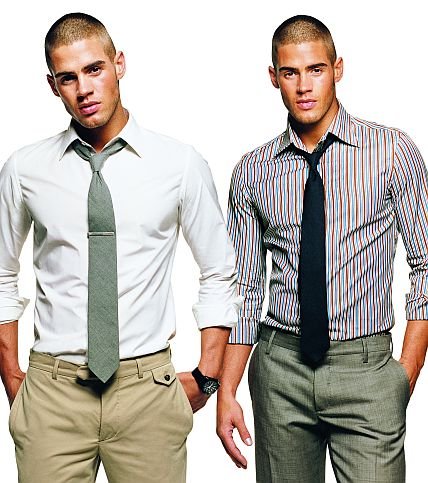 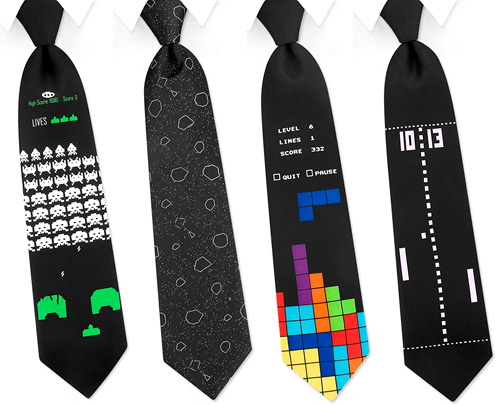 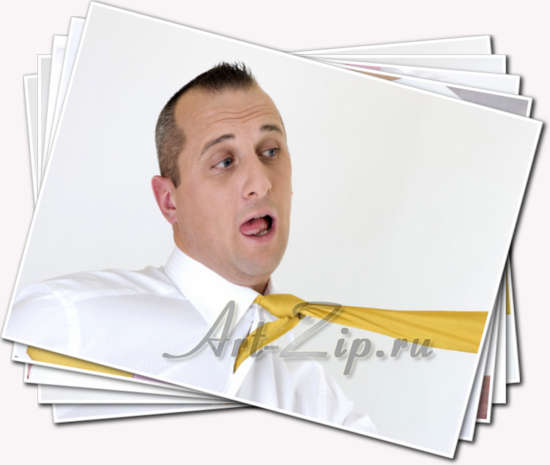 Советует Евдокимов Денис
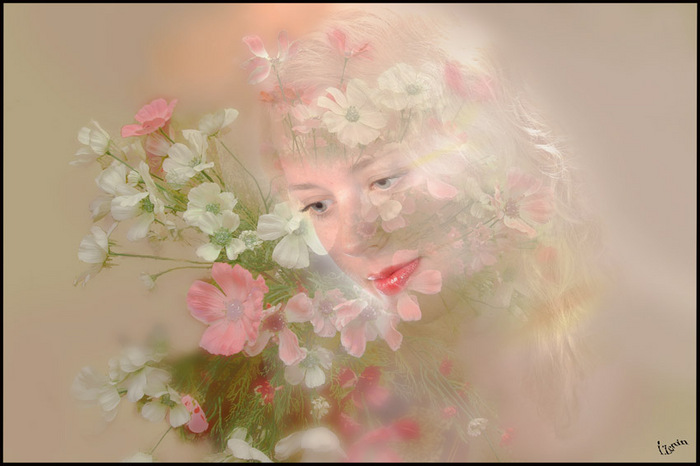 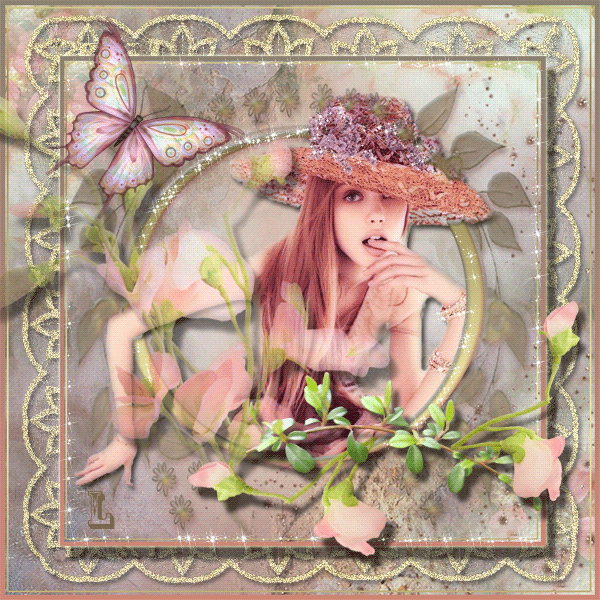 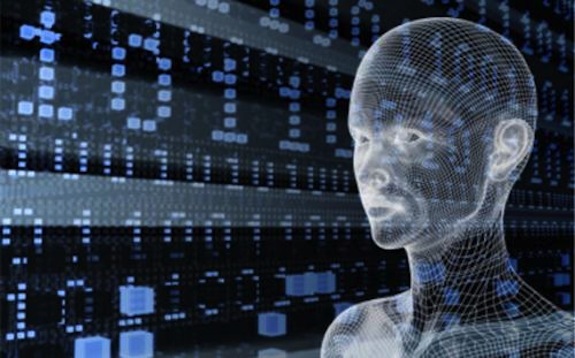 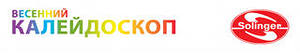 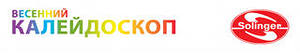 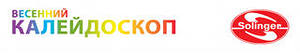 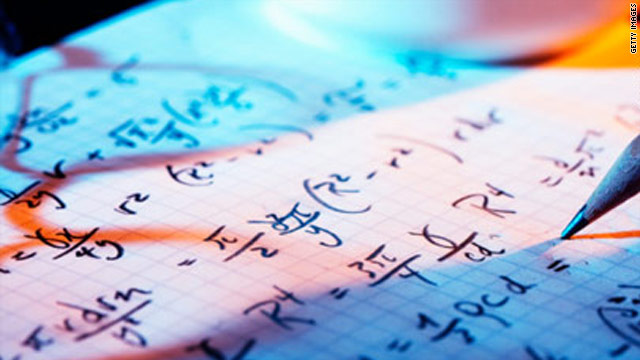 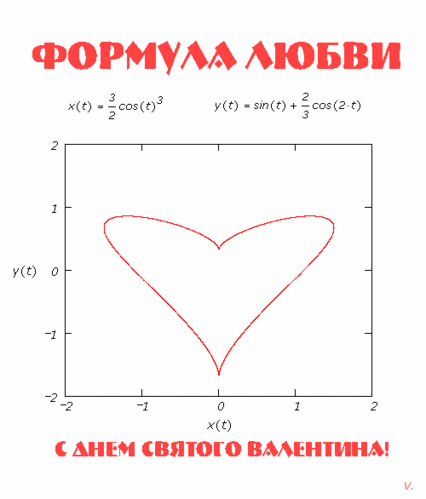 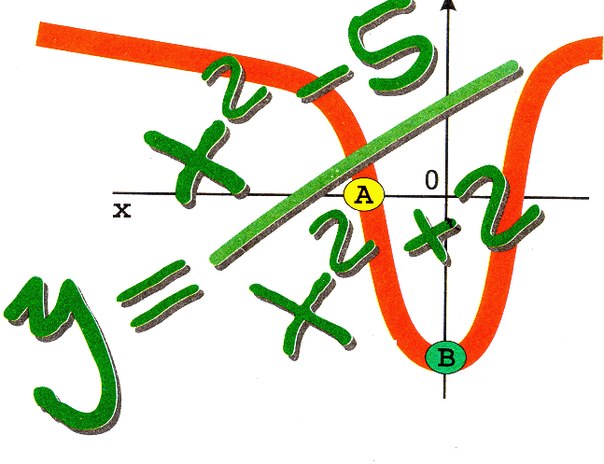 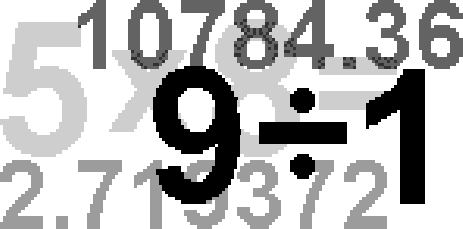 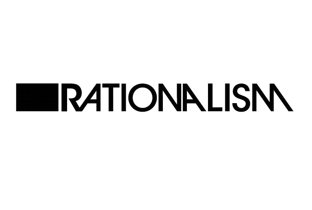 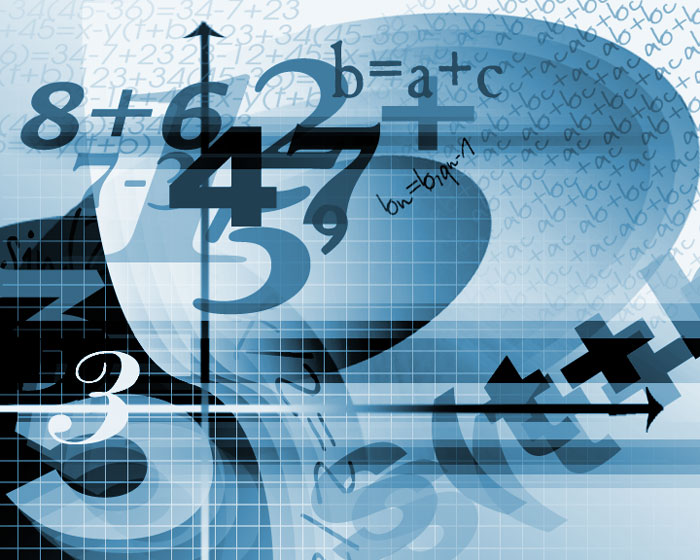 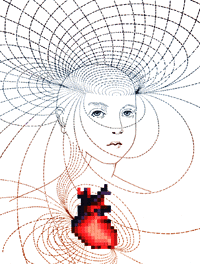 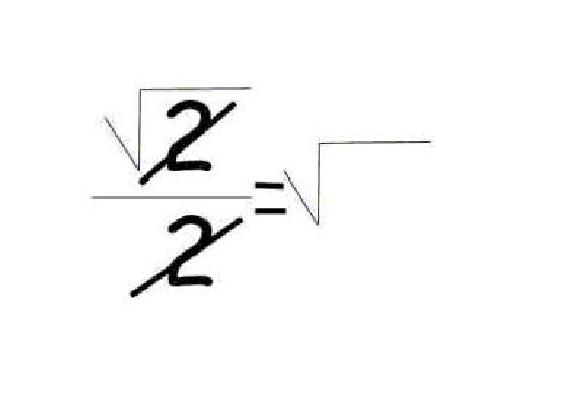 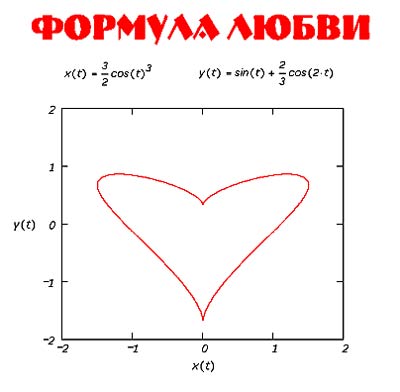 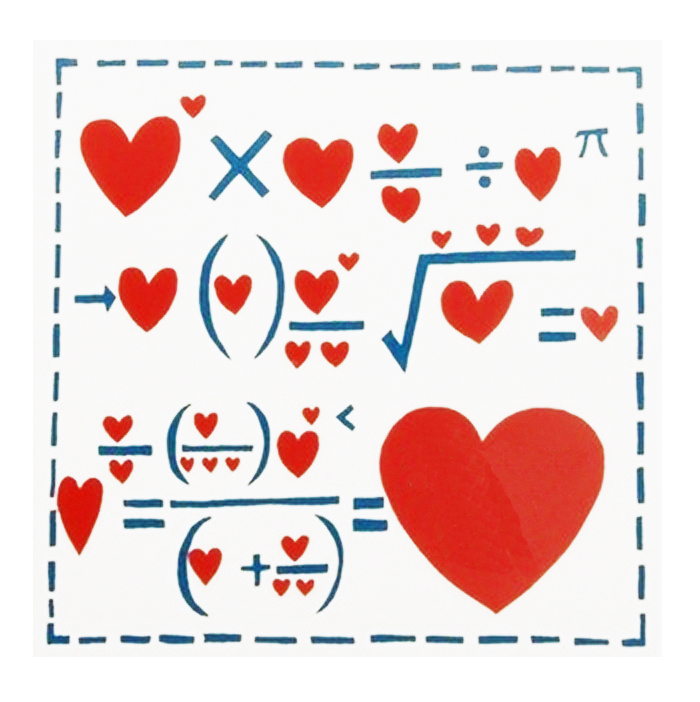 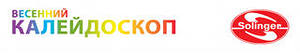 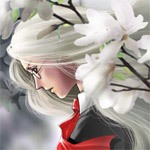 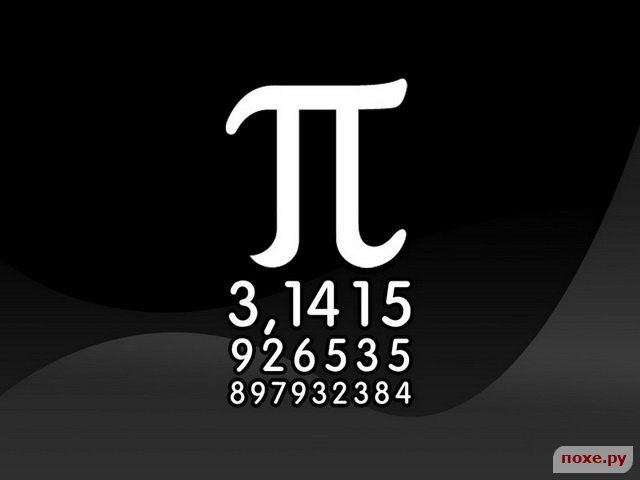 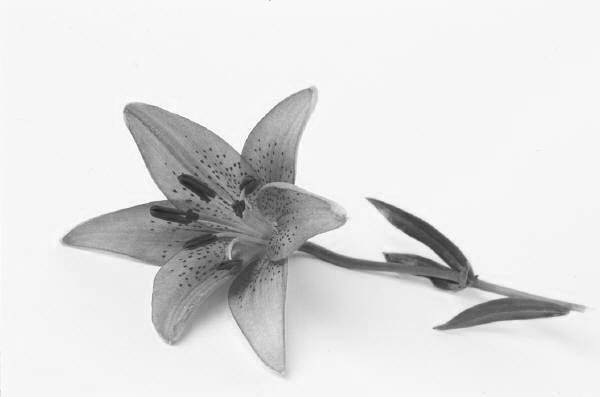 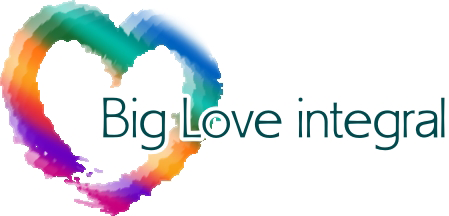 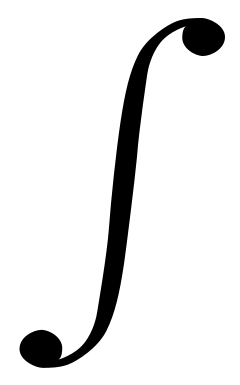 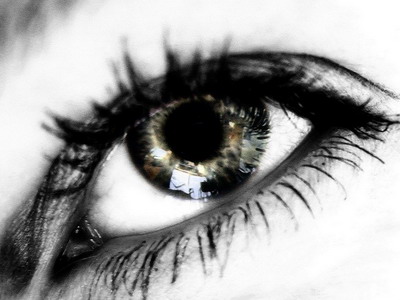 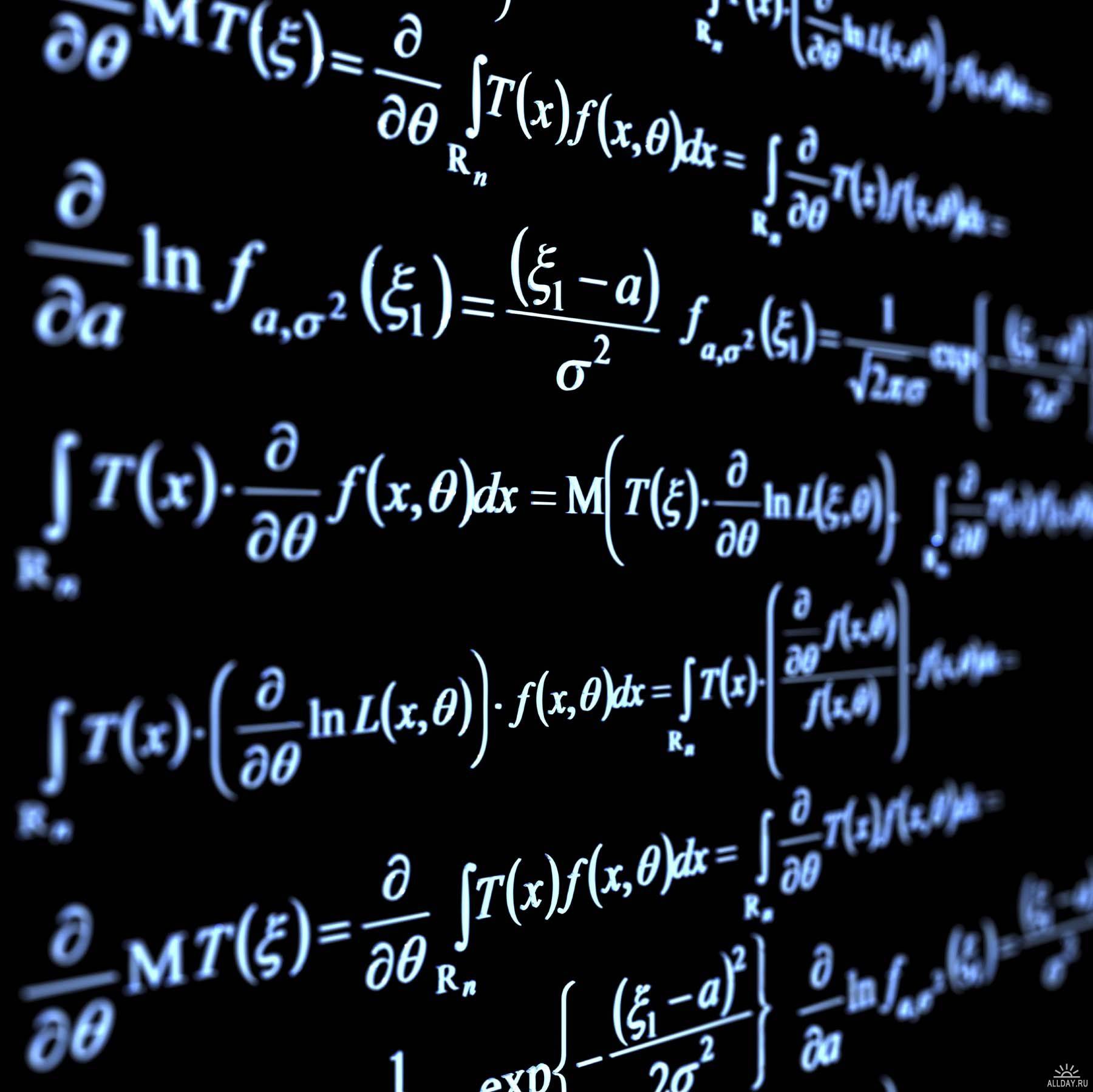 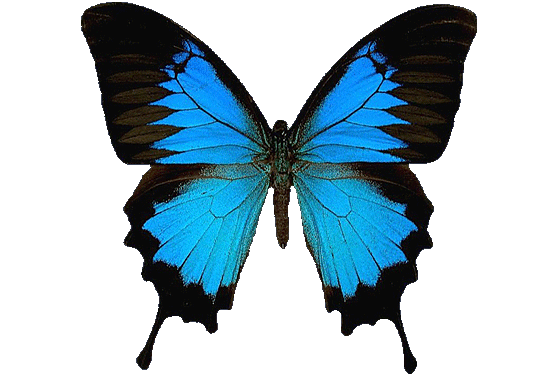 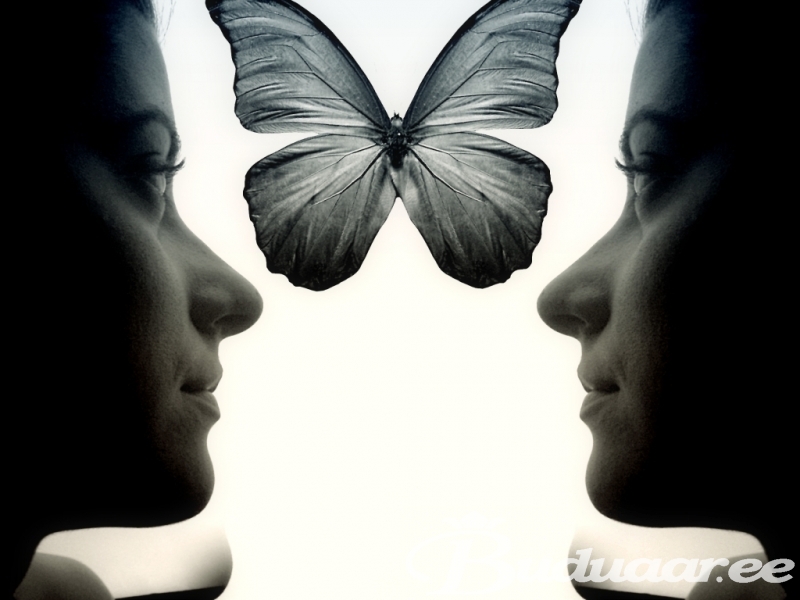 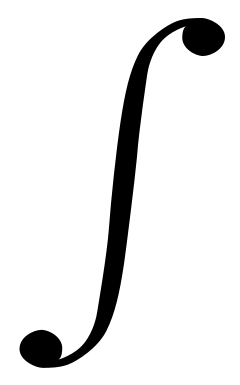 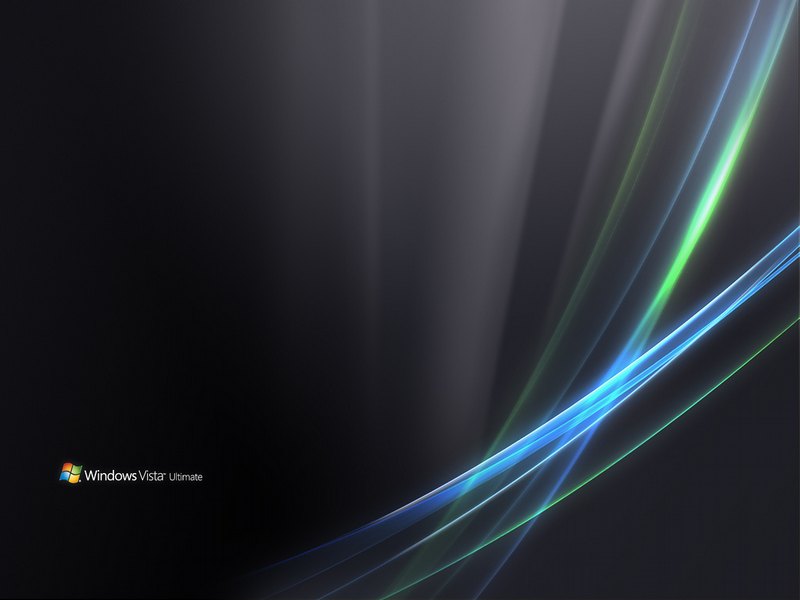 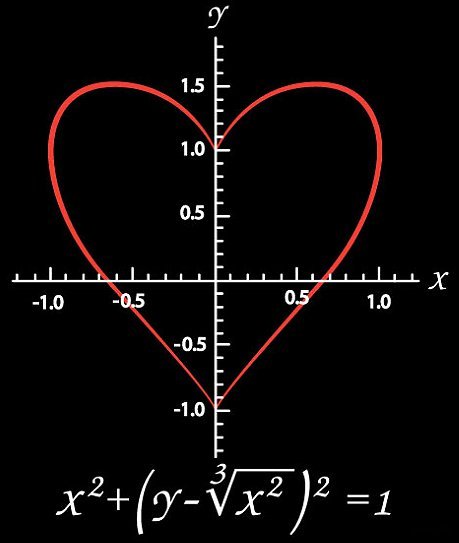 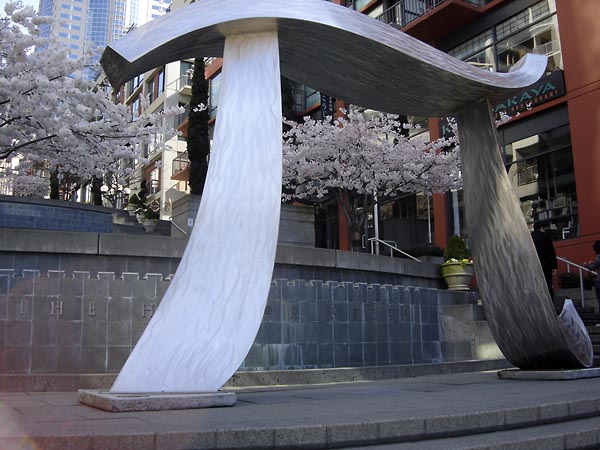 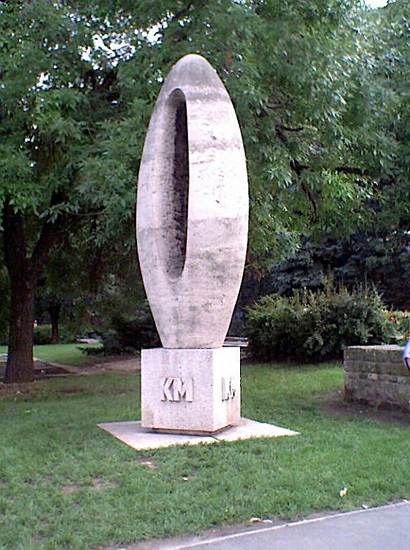 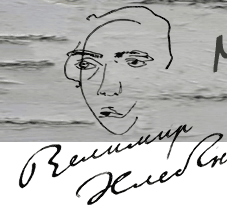 Велимир Хлебников – уникальное явление в русской культуре. Поэт, мыслитель, математик, орнитолог, он во многом опередил свое время.
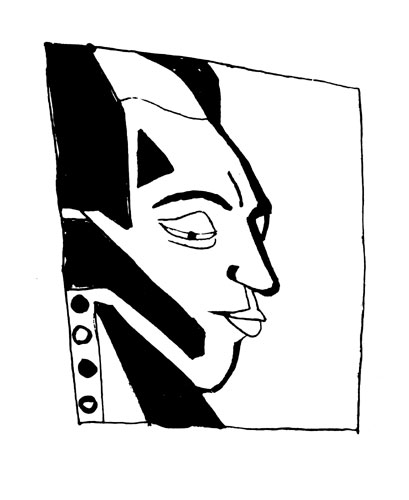 А Вам известно, что Хлебников изучал математику в Казанском, а затем и в Петербургском университетах и потом всю жизнь занимался созданием математической теории предвидения будущего!?
Создал новую синтетическую научную дисциплину, которая объединяла  лингвистику и математику
Гиясаддин Абу-ль-Фатх Омар ибн Ибрахим аль-Хайям Нишапури (перс. غیاث ‌الدین ابوالفتح عمر بن ابراهیم خیام نیشابورﻯ‎) — математик, астроном, астролог, философ, поэт.
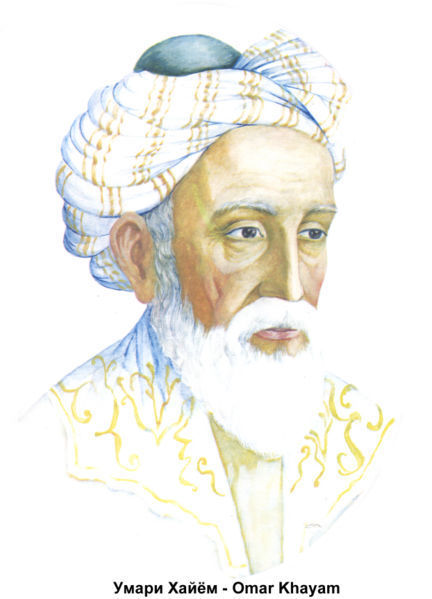 18 мая 1048 — 4 декабря 1131
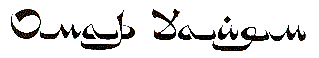 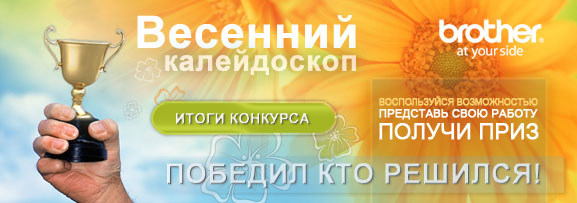 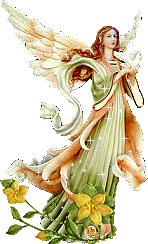